Small Molecules and Ions as Second Messengers
The extracellular signal molecule (ligand) that binds to the receptor is a pathway’s “first messenger”
Second messengers are small, non-protein, water-soluble molecules or ions that spread throughout a cell by diffusion
Second messengers participate in pathways initiated by G protein-coupled receptors and receptor tyrosine kinases
Cyclic AMP and calcium ions are common second messengers
Cyclic AMP
Cyclic AMP (cAMP) is one of the most widely used second messengers
Adenylyl cyclase, an enzyme in the plasma membrane, converts ATP to cAMP in response to an extracellular signal
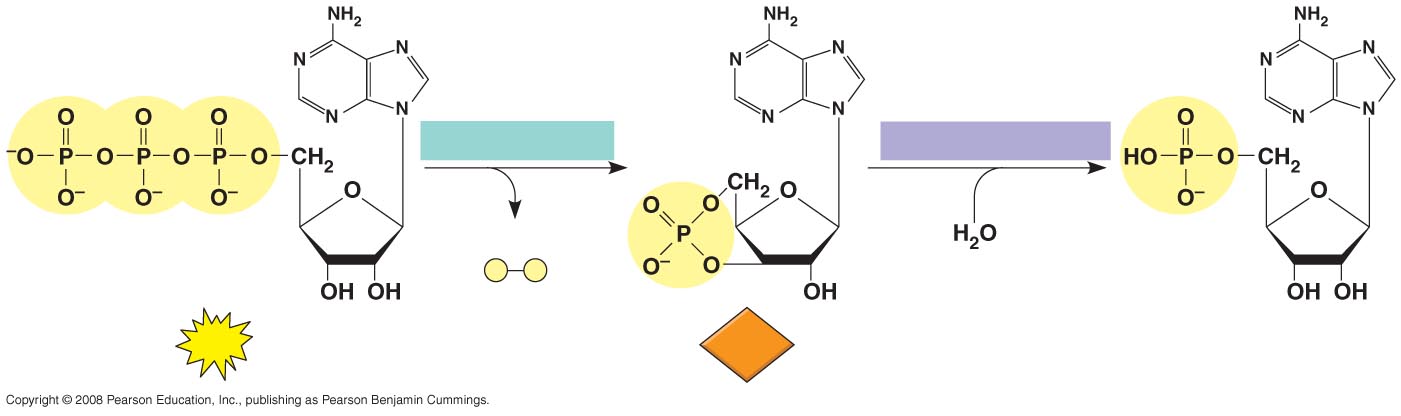 ATP
AMP
cAMP
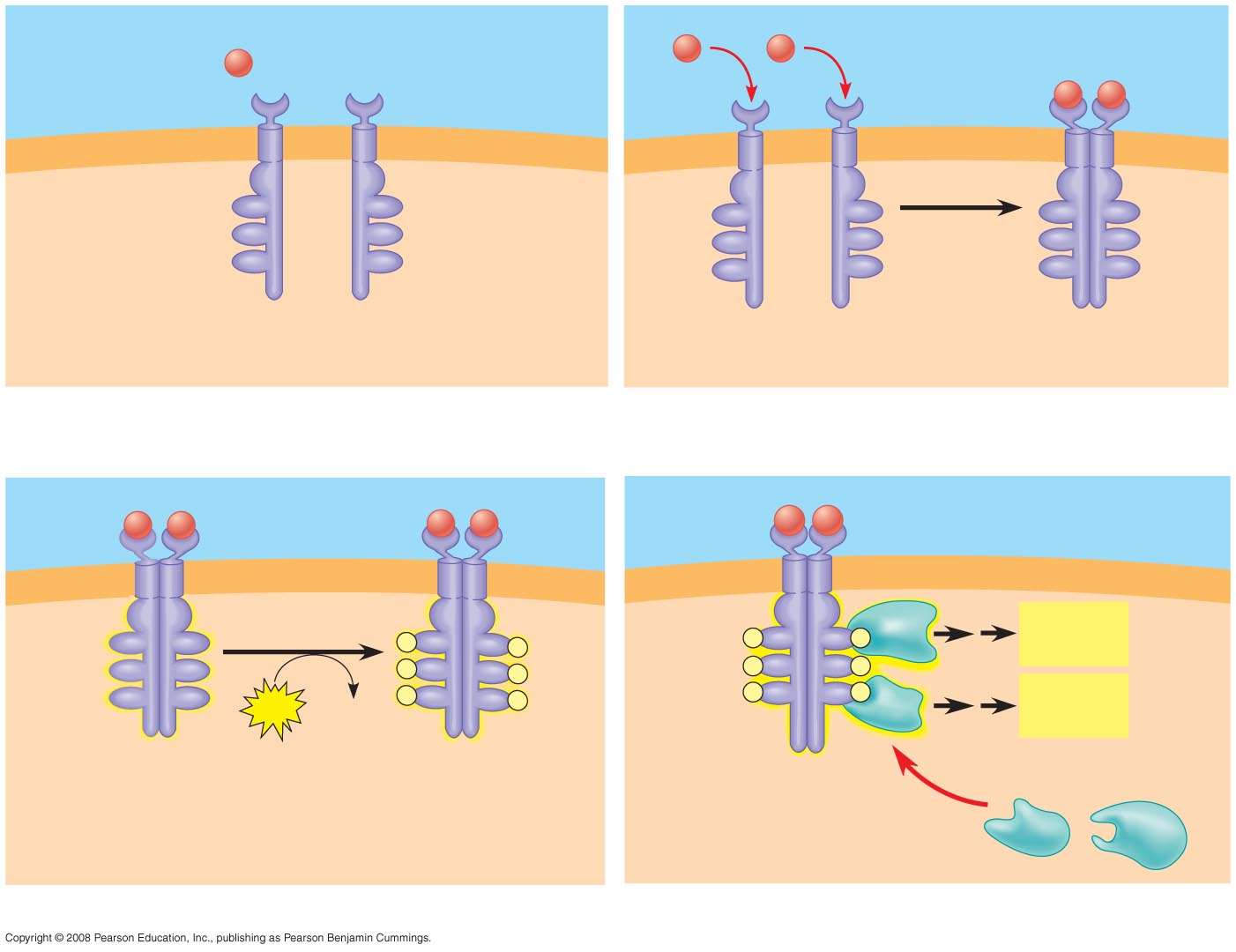 Receptor tyrosine kinases are membrane receptors that attach phosphates to tyrosines
A receptor tyrosine kinase can trigger multiple signal transduction pathways at once
Ligand-binding site
Signaling
molecule (ligand)
Signaling
molecule
 Helix
Tyr
Tyr
Tyr
Tyr
Tyr
Tyr
Tyrosines
Tyr
Tyr
Tyr
Tyr
Tyr
Tyr
Tyr
Tyr
Tyr
Tyr
Tyr
Tyr
Receptor tyrosine
kinase proteins
Dimer
CYTOPLASM
1
2
Activated relay
proteins
Cellular
response 1
P
P
Tyr
Tyr
P
Tyr
Tyr
Tyr
Tyr
P
Tyr
P
Tyr
P
P
Tyr
Tyr
Tyr
Tyr
P
Cellular
response 2
P
P
Tyr
Tyr
P
Tyr
Tyr
Tyr
Tyr
P
6
ATP
6 ADP
Activated tyrosine
kinase regions
Fully activated receptor
tyrosine kinase
Inactive
relay proteins
4
3
[Speaker Notes: Figure 11.7 Membrane receptors—receptor tyrosine kinases]
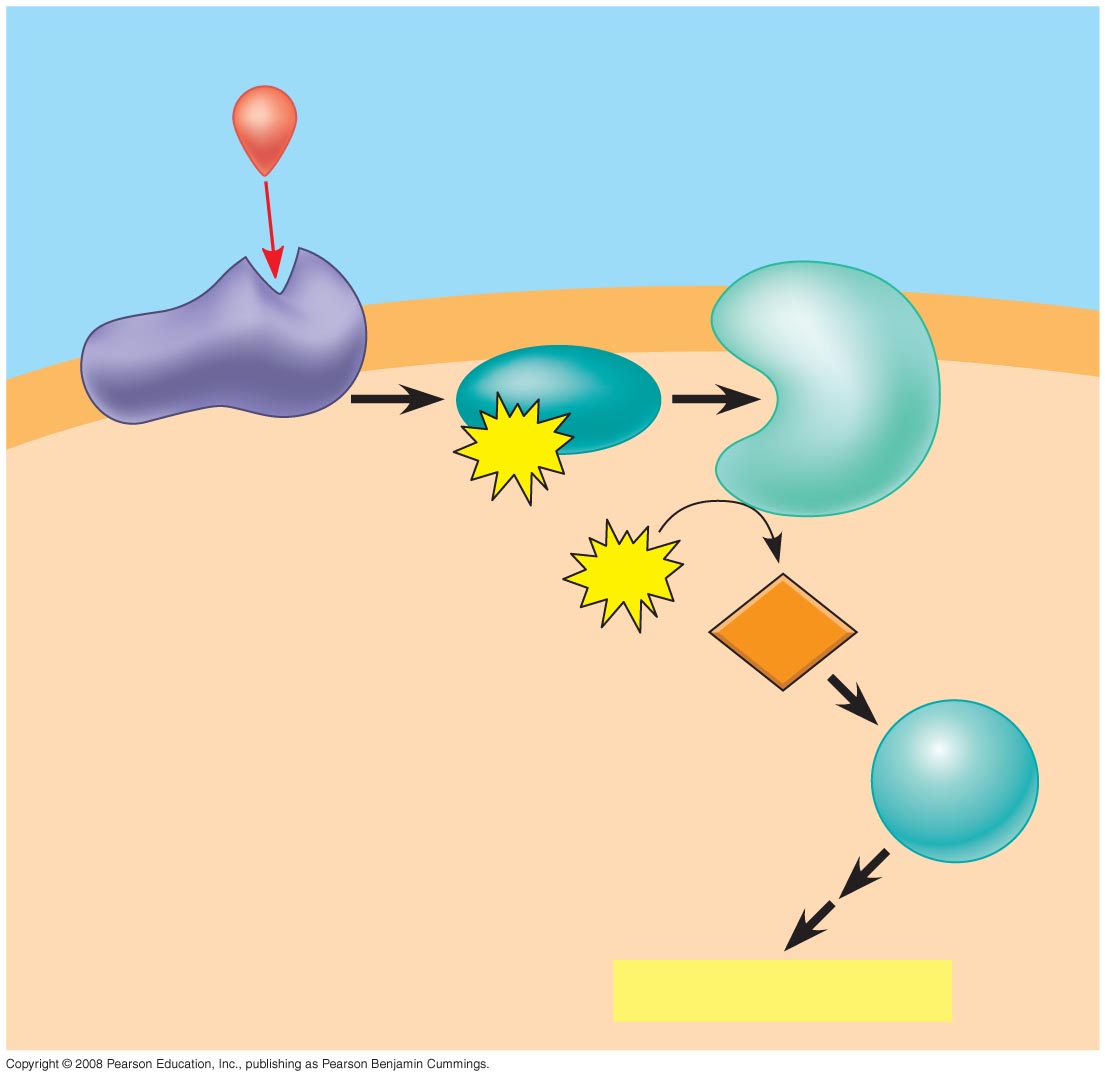 Many signal molecules trigger formation of cAMP
Other components of cAMP pathways are G proteins, G protein-coupled receptors, and protein kinases
cAMP usually activates protein kinase A, which phosphorylates various other proteins
Further regulation of cell metabolism is provided by G-protein systems that inhibit adenylyl cyclase
First messenger
Adenylyl
cyclase
G protein
GTP
G protein-coupled
receptor
ATP
Second
messenger
cAMP
Protein
kinase A
Cellular responses
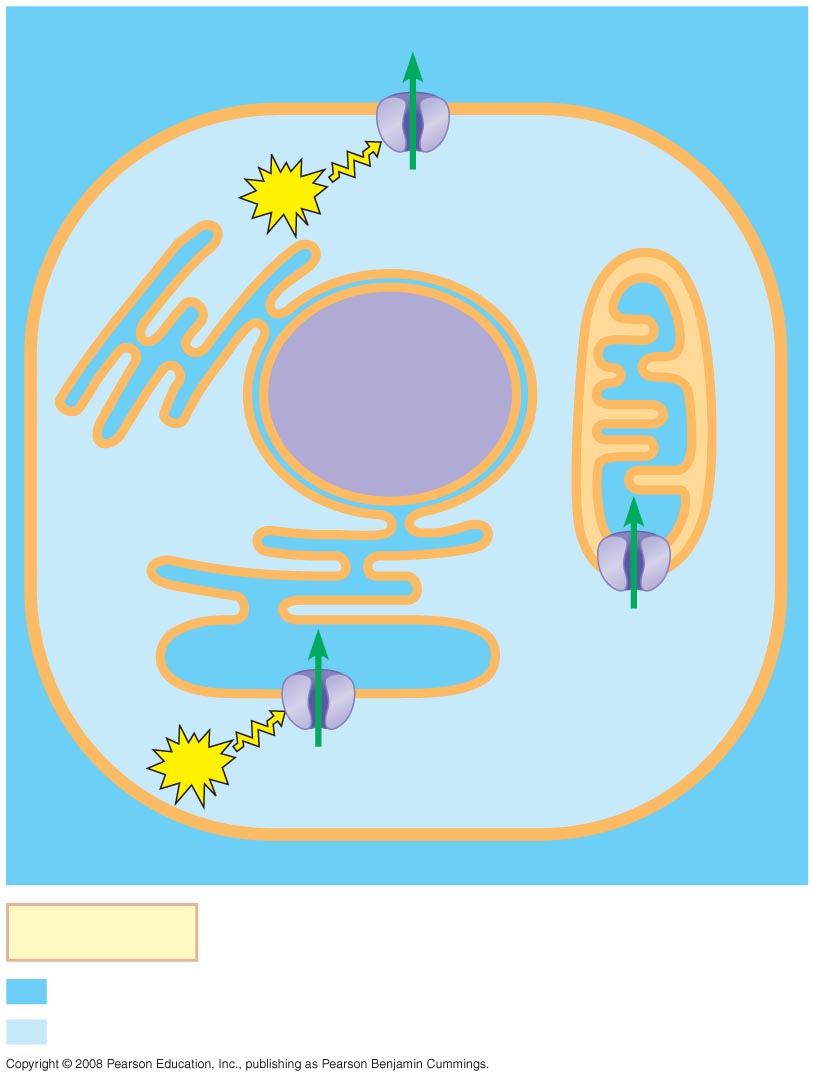 Calcium Ions and Inositol Triphosphate (IP3)
EXTRACELLULAR
FLUID
Plasma
membrane
Ca2+ pump
ATP
Calcium ions (Ca2+) act as a second messenger in many pathways
Calcium is an important second messenger because cells can regulate its concentration
Mitochondrion
Nucleus
CYTOSOL
Ca2+
pump
Endoplasmic
reticulum (ER)
Ca2+
pump
ATP
Key
High [Ca2+]
Low [Ca2+]
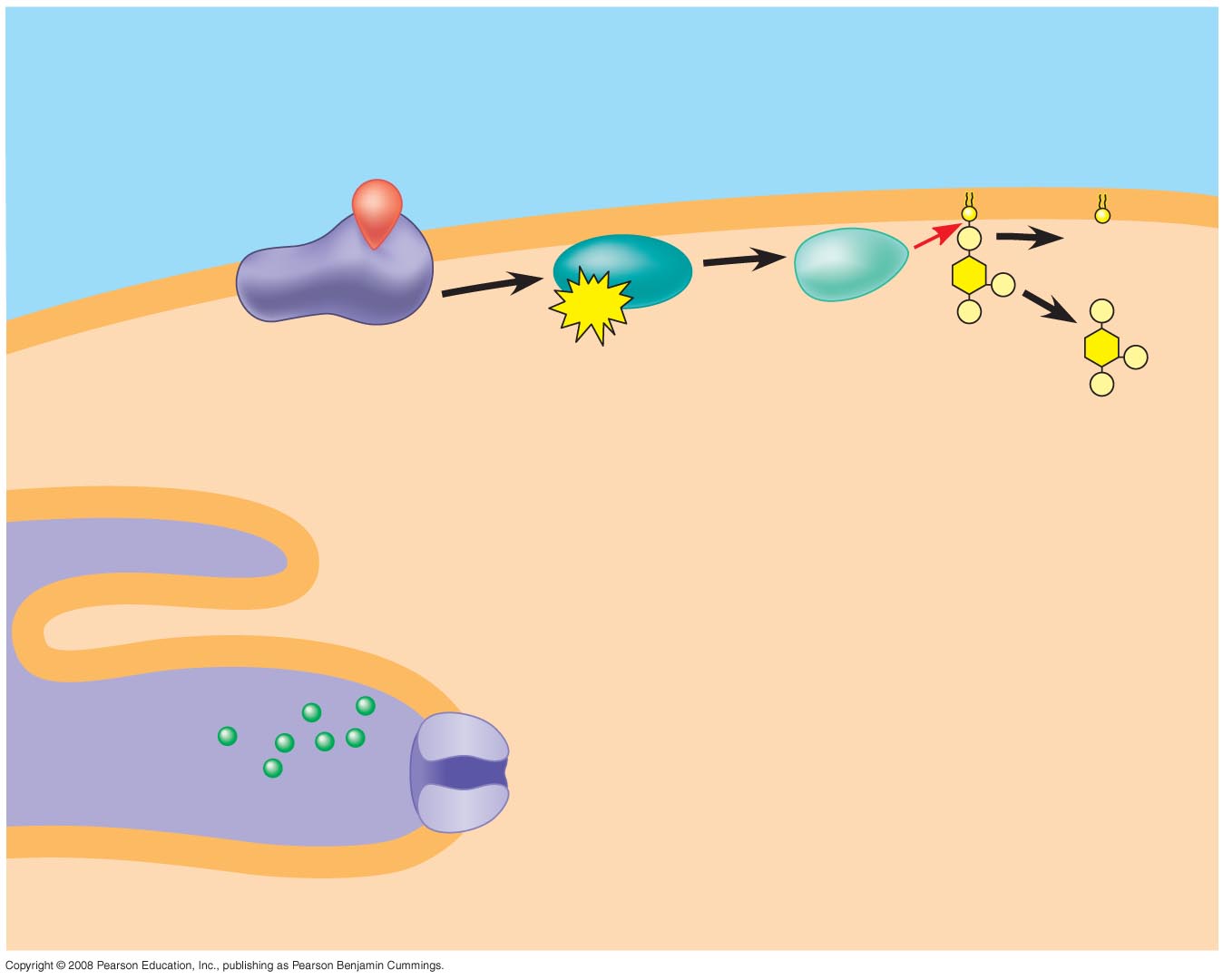 EXTRA-
CELLULAR
FLUID
Signaling molecule
(first messenger)
G protein
DAG
GTP
G protein-coupled
receptor
PIP2
Phospholipase C
IP3
(second messenger)
A signal relayed by a signal transduction pathway may trigger an increase in calcium (2nd messenger) in the cytosol
Pathways leading to the release of calcium involve inositol triphosphate (IP3) and diacylglycerol (DAG) as additional second messengers
IP3-gated
calcium channel
Endoplasmic
reticulum (ER)
Ca2+
CYTOSOL
[Speaker Notes: Figure 11.13 Calcium and IP3 in signaling pathways]
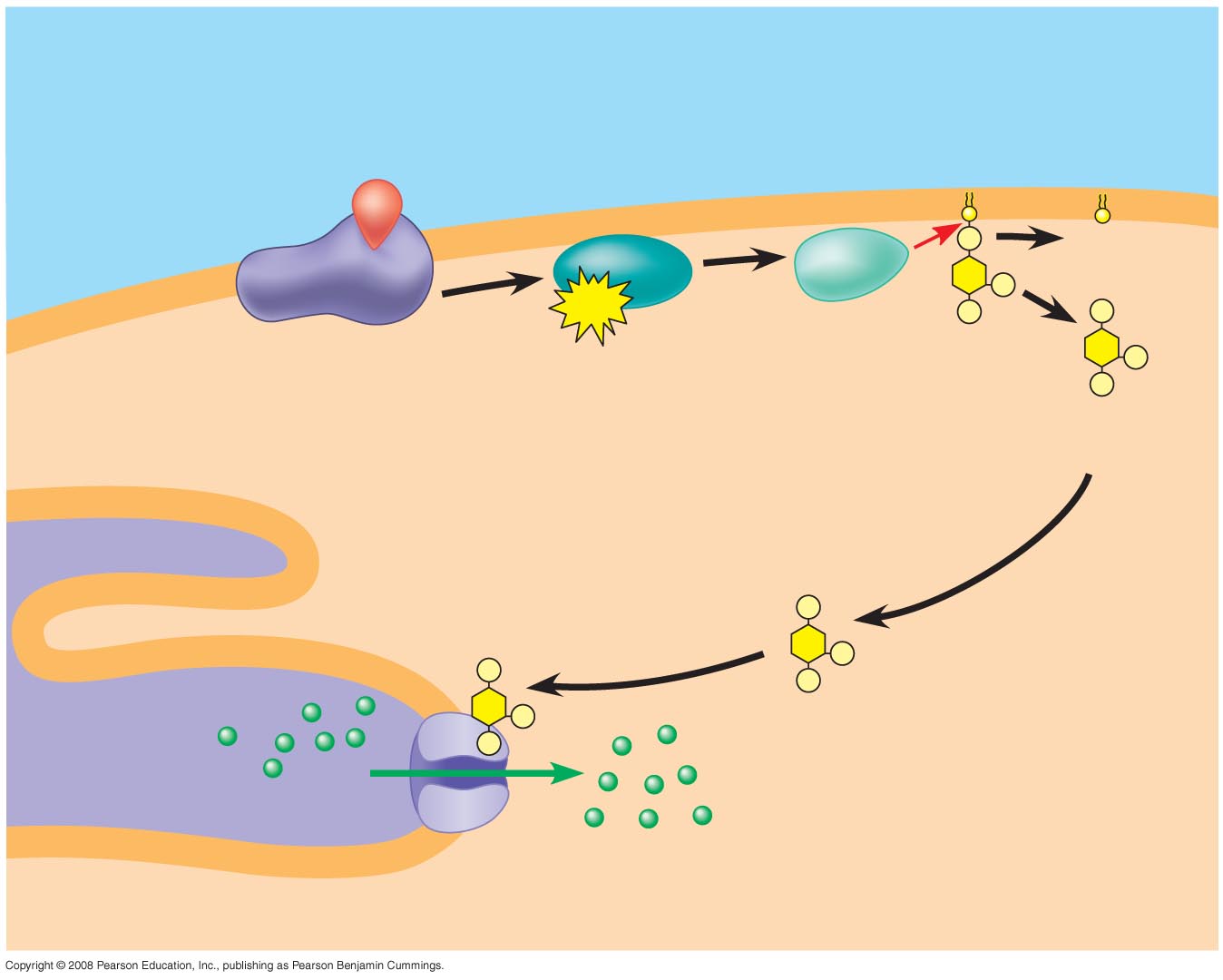 EXTRA-
CELLULAR
FLUID
Signaling molecule
(first messenger)
G protein
DAG
GTP
G protein-coupled
receptor
PIP2
Phospholipase C
IP3
(second messenger)
IP3-gated
calcium channel
Endoplasmic
reticulum (ER)
Ca2+
Ca2+
(second
messenger)
CYTOSOL
[Speaker Notes: Figure 11.13 Calcium and IP3 in signaling pathways]
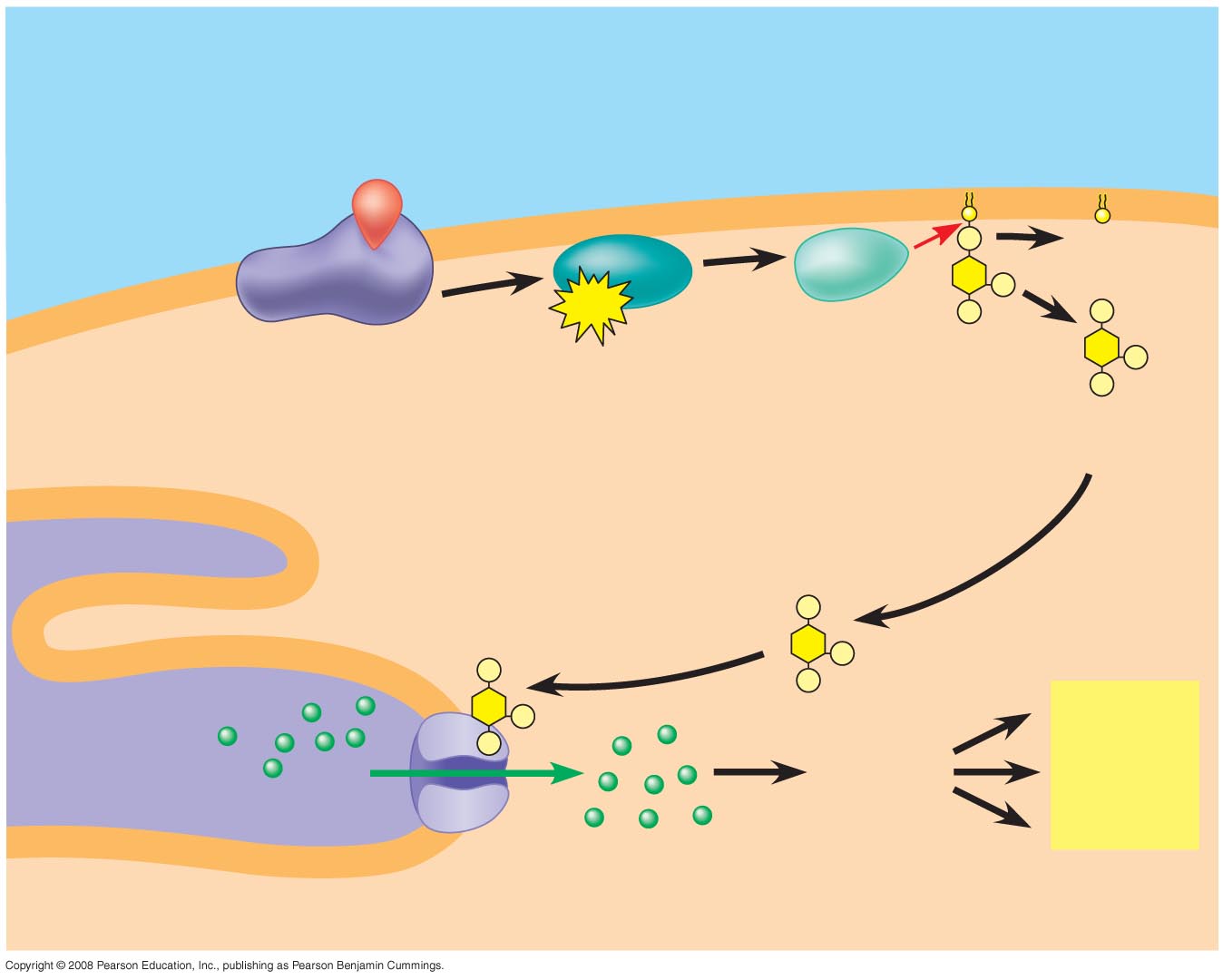 EXTRA-
CELLULAR
FLUID
Cell signaling leads to regulation of transcription or cytoplasmic activities

The cell’s response to an extracellular signal is sometimes called the “output response”
Signaling molecule
(first messenger)
G protein
DAG
GTP
G protein-coupled
receptor
PIP2
Phospholipase C
IP3
(second messenger)
IP3-gated
calcium channel
Endoplasmic
reticulum (ER)
Various
proteins
activated
Cellular
responses
Ca2+
Ca2+
(second
messenger)
CYTOSOL
[Speaker Notes: Figure 11.13 Calcium and IP3 in signaling pathways]
Nuclear and Cytoplasmic Responses
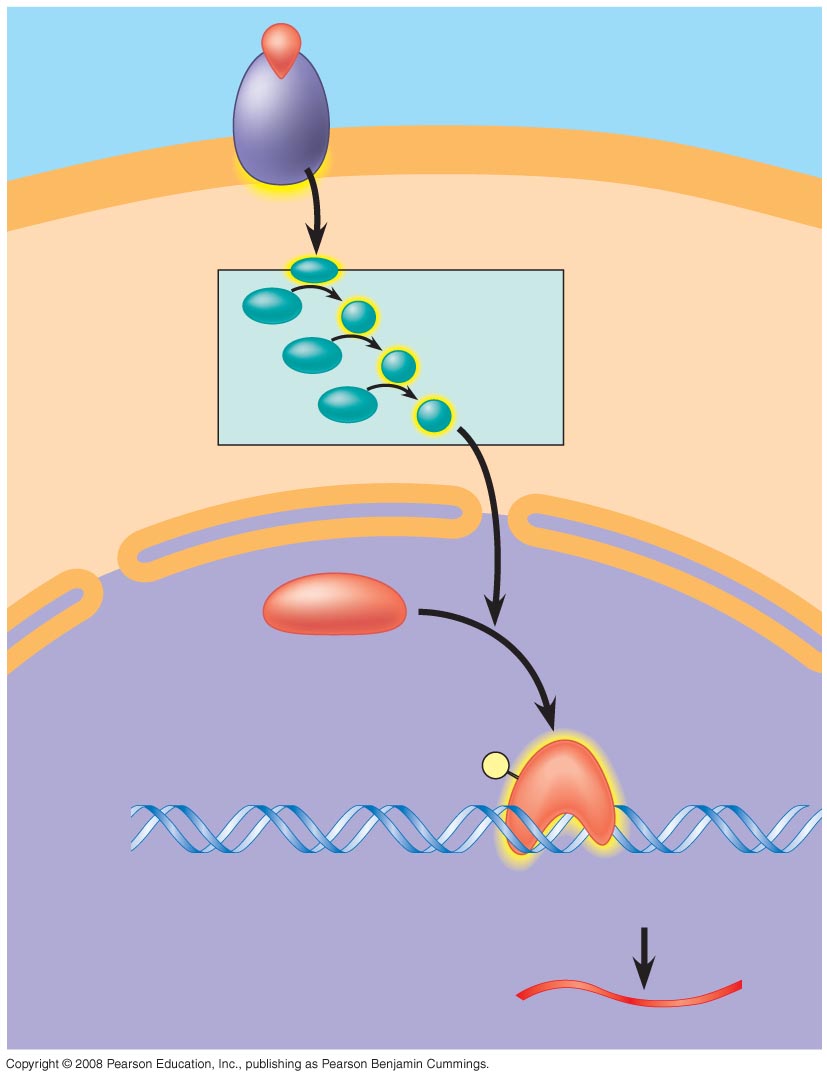 Growth factor
Reception
Receptor
Ultimately, a signal transduction pathway leads to regulation of one or more cellular activities
The response may occur in the cytoplasm or may involve action in the nucleus
Many signaling pathways regulate the synthesis of enzymes or other proteins, usually by turning genes on or off in the nucleus
The final activated molecule may function as a transcription factor
Phosphorylation
cascade
Transduction
CYTOPLASM
Inactive
transcription
factor
Active
transcription
factor
Response
P
DNA
Gene
NUCLEUS
mRNA
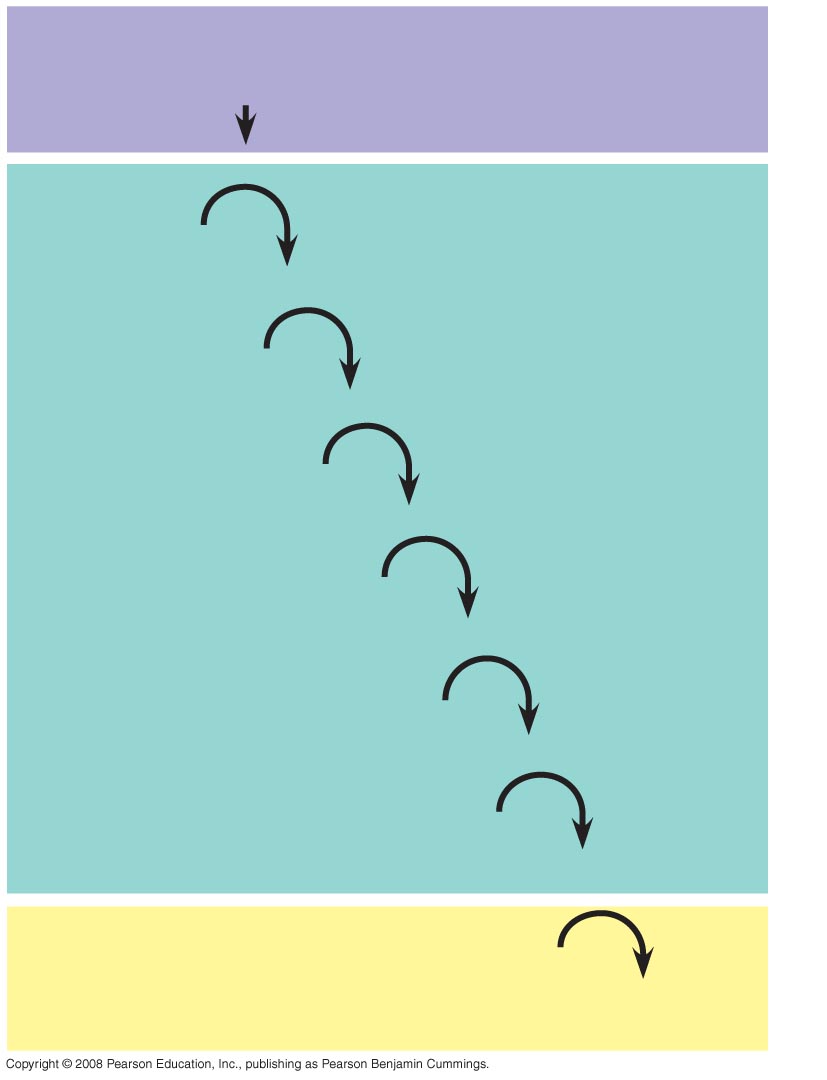 Reception
Other pathways regulate the activity of enzymes
Binding of epinephrine to G protein-coupled receptor (1 molecule)
Transduction
Inactive G protein
Active G protein (102 molecules)
Inactive adenylyl cyclase
Active adenylyl cyclase (102)
ATP
Cyclic AMP (104)
Inactive protein kinase A
Active protein kinase A (104)
Inactive phosphorylase kinase
Active phosphorylase kinase (105)
Inactive glycogen phosphorylase
Active glycogen phosphorylase (106)
Response
Glycogen
Glucose-1-phosphate
(108 molecules)
[Speaker Notes: Figure 11.15 Cytoplasmic response to a signal: the stimulation of glycogen breakdown by epinephrine]
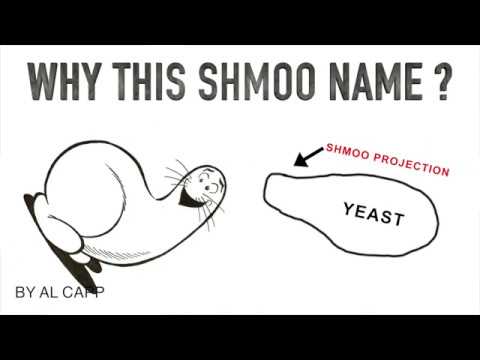 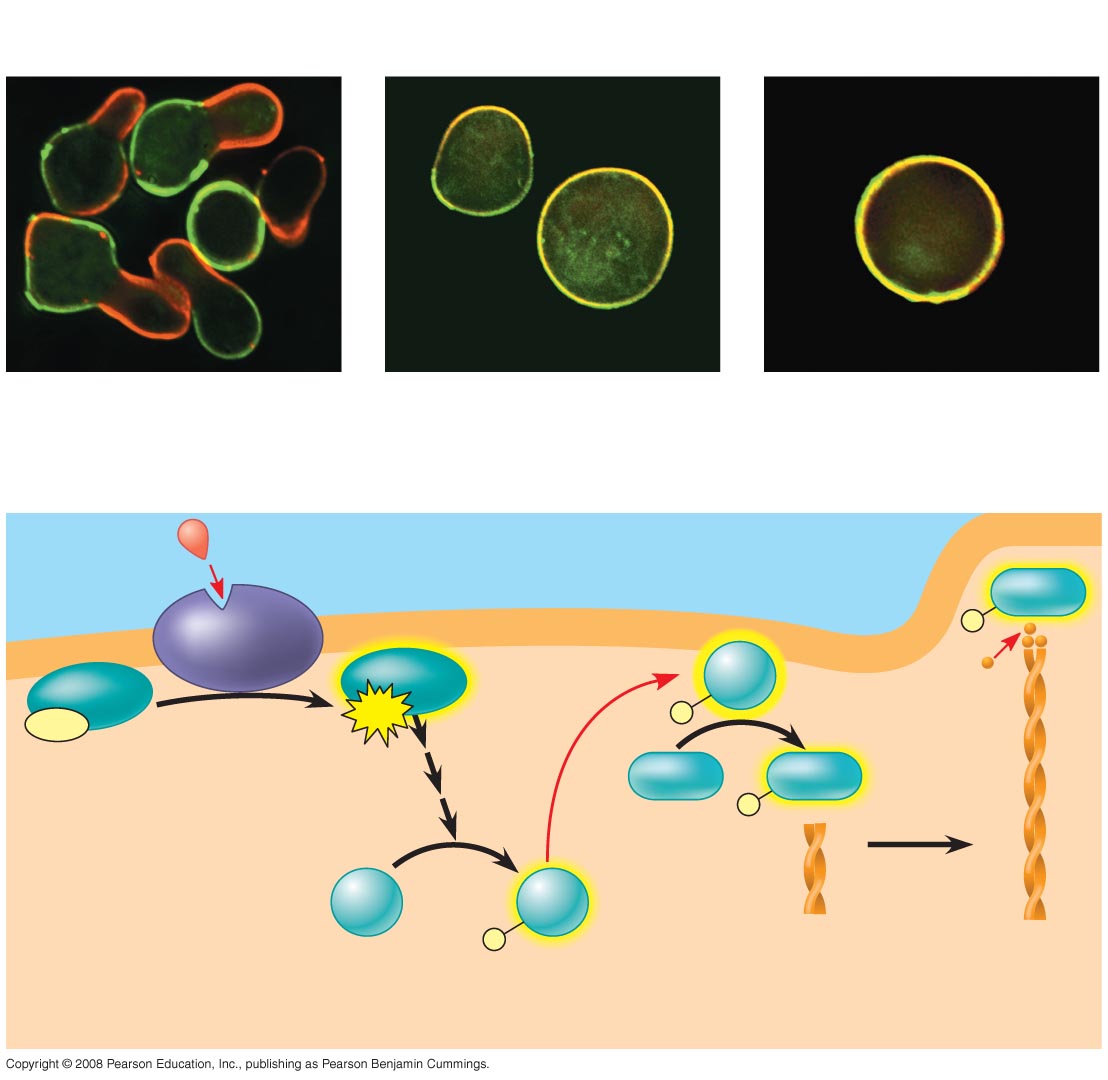 RESULTS
Wild-type (shmoos)
∆Fus3
∆formin
Signaling pathways can also affect the physical characteristics of a cell, for example, cell shape
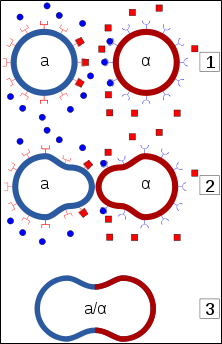 CONCLUSION
Mating
factor
Shmoo projection forming
1
G protein-coupled
receptor
Formin
P
Fus3
Actin
subunit
GTP
P
GDP
Phosphory-
     lation
    cascade
2
Formin
Formin
P
4
Microfilament
Fus3
Fus3
P
5
3
[Speaker Notes: Figure 11.16 How do signals induce directional cell growth in yeast?]
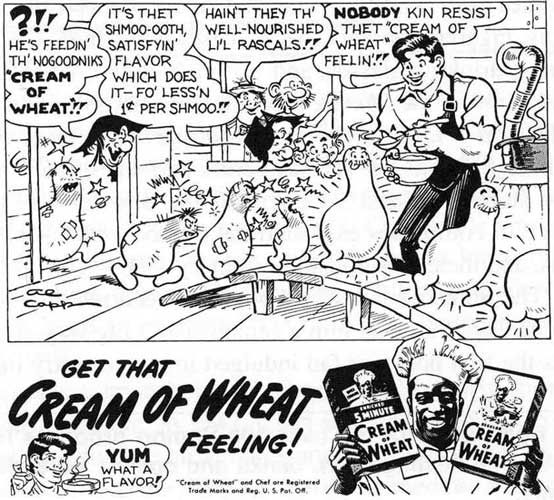 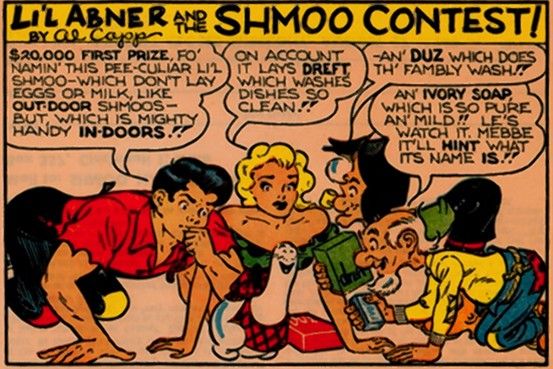 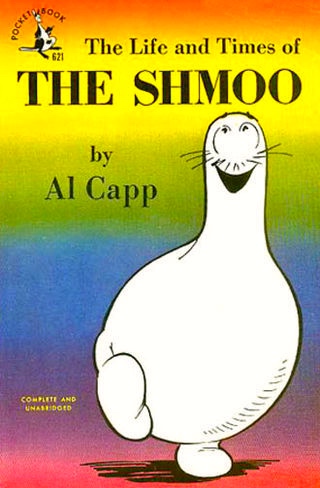 Questions to set your compass…

What evidence is there that S. cerevisiae is communicating?

How do the S. cerevisiae monocultures differ from the mixed culture observations?

What pathway are we investigating that is involved with this process and how does it work?

How do S. cerevisiae cells communicate?
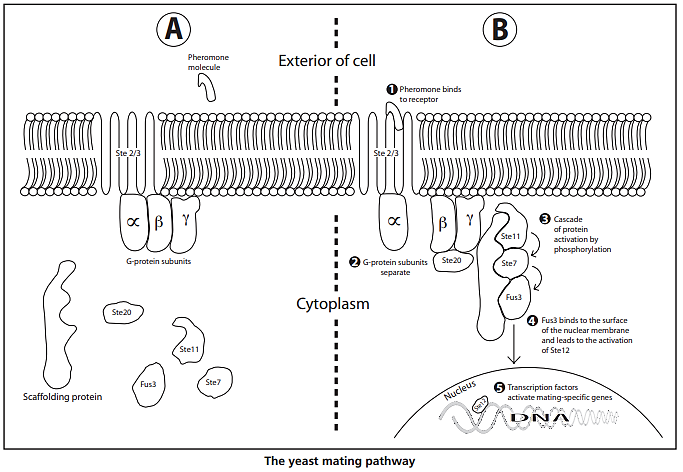 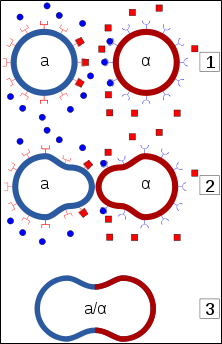 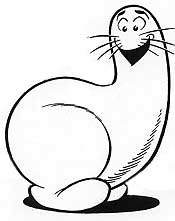 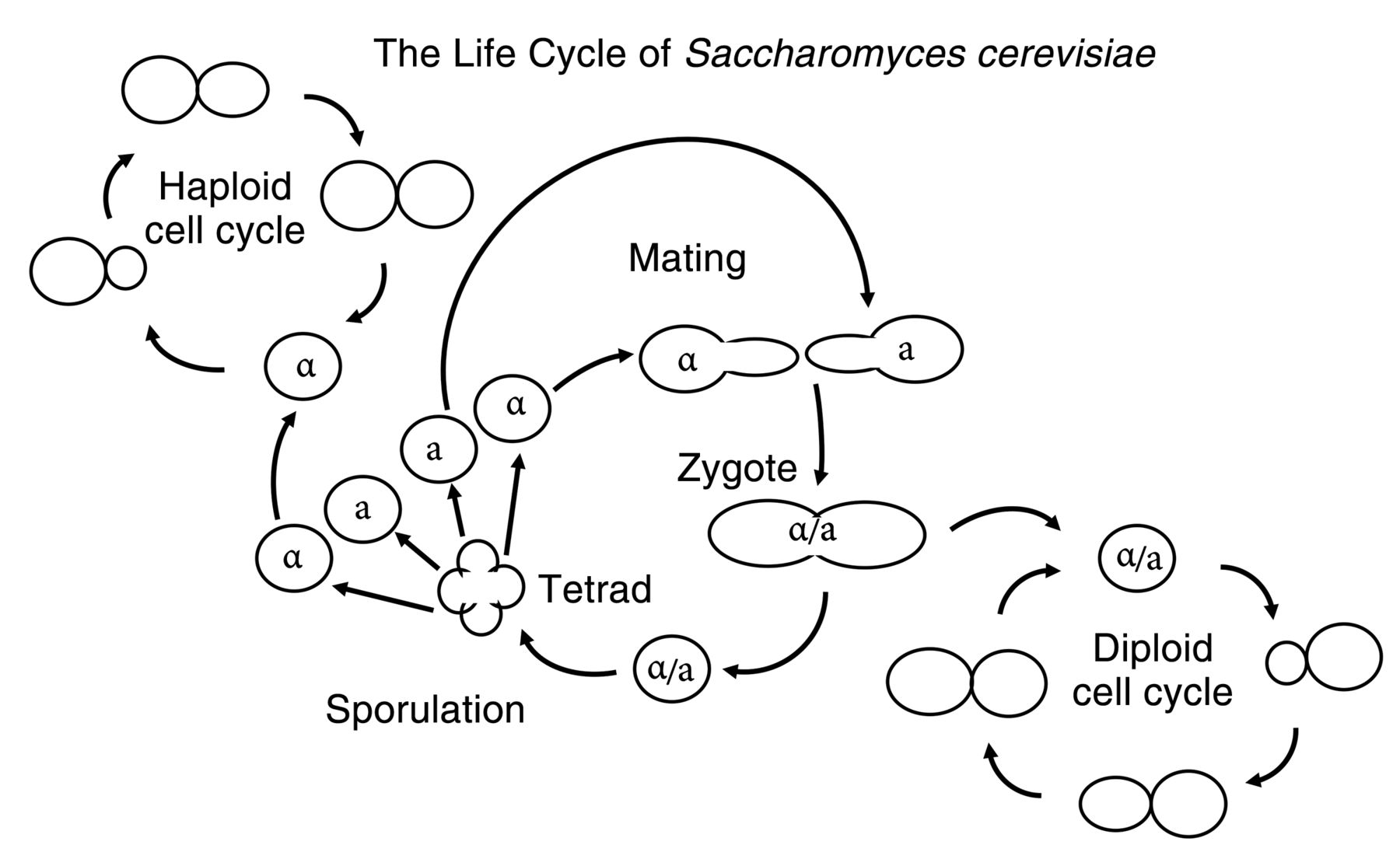 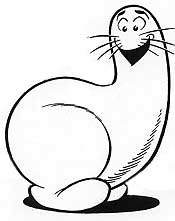 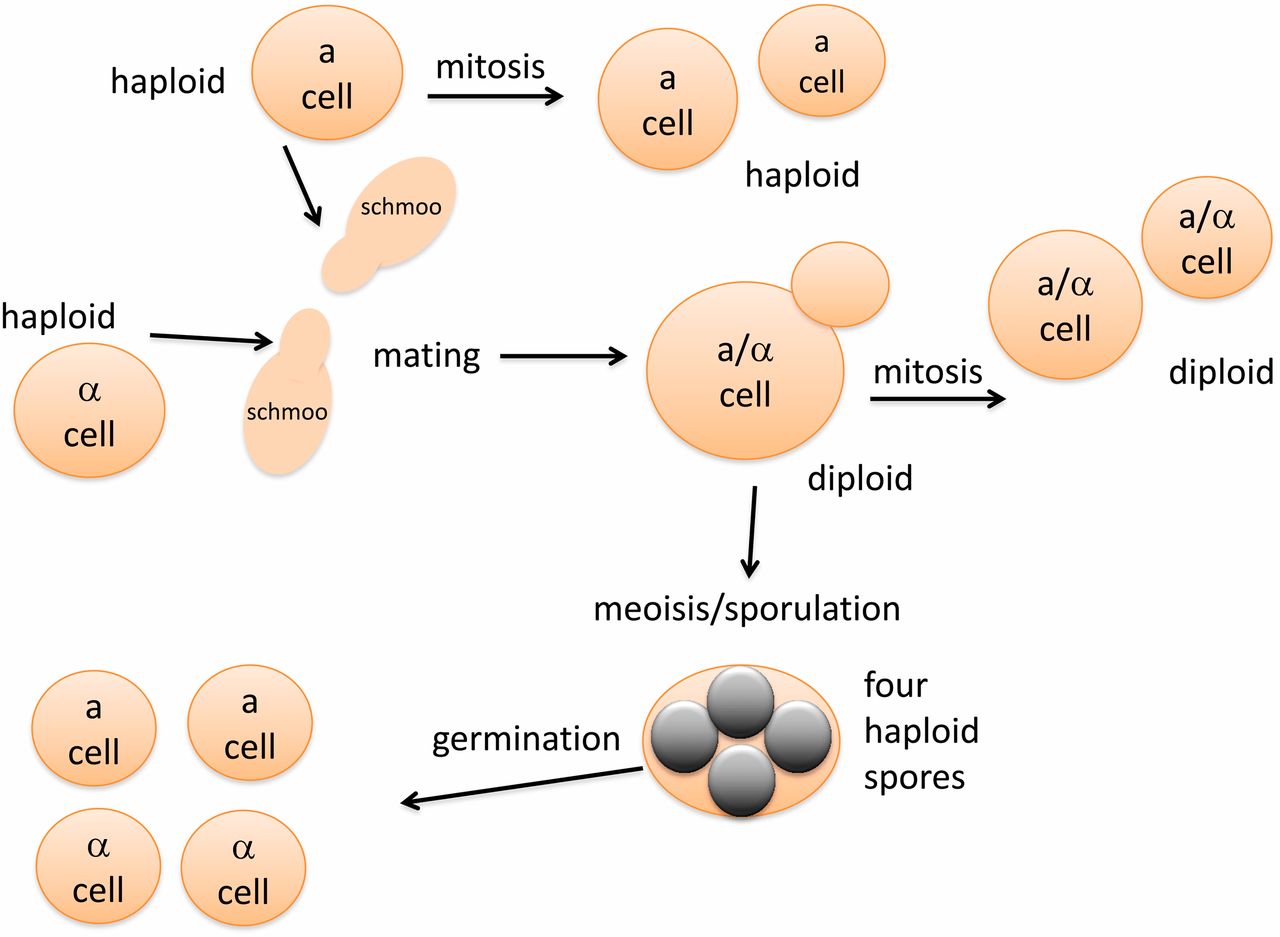 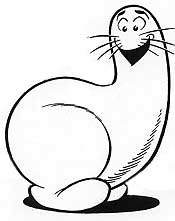 Yeast cell types observed.

1. Single haploid
2. Budding haploid
3. Shmoos
4. Single zygotes
5. Budding zygotes
6. Asci (cluster of 4 haploid spores)
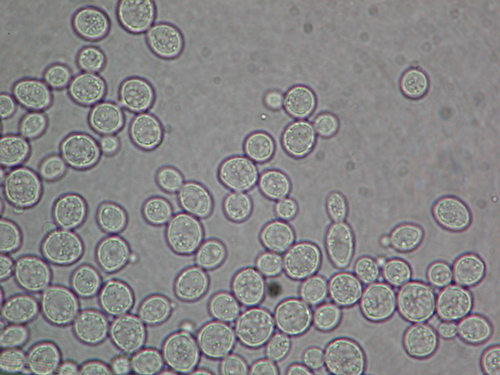 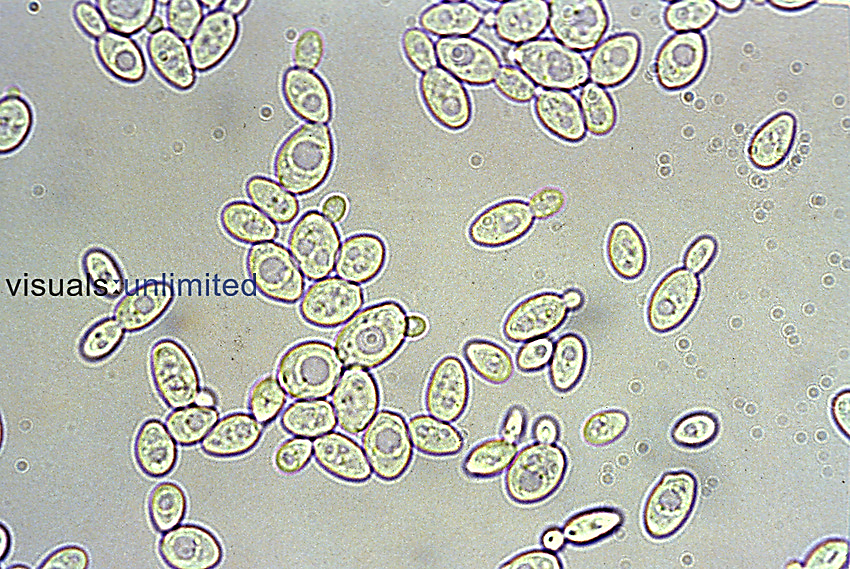 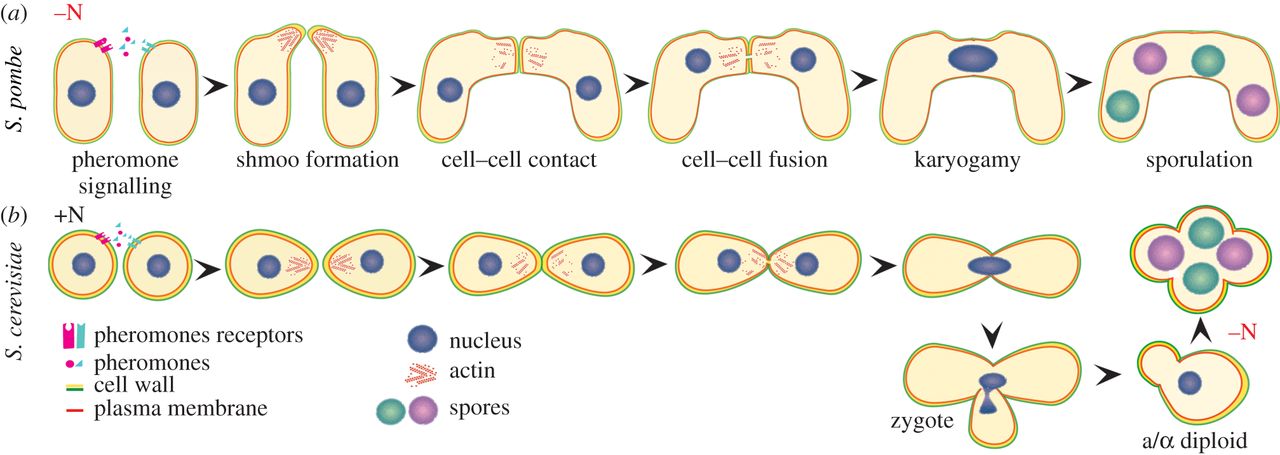 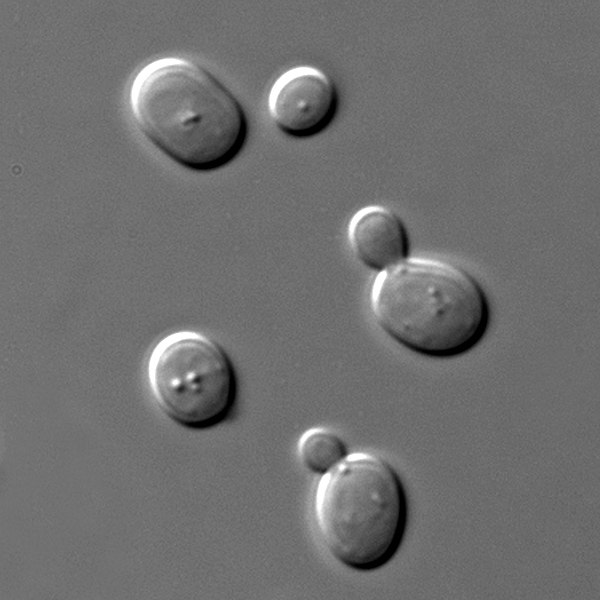 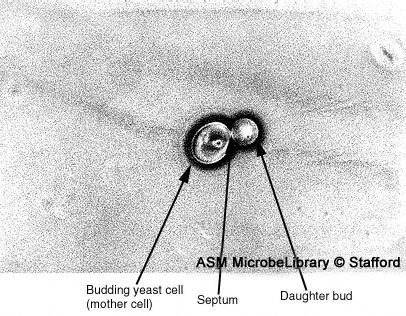 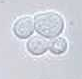 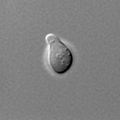 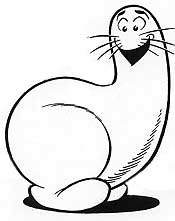